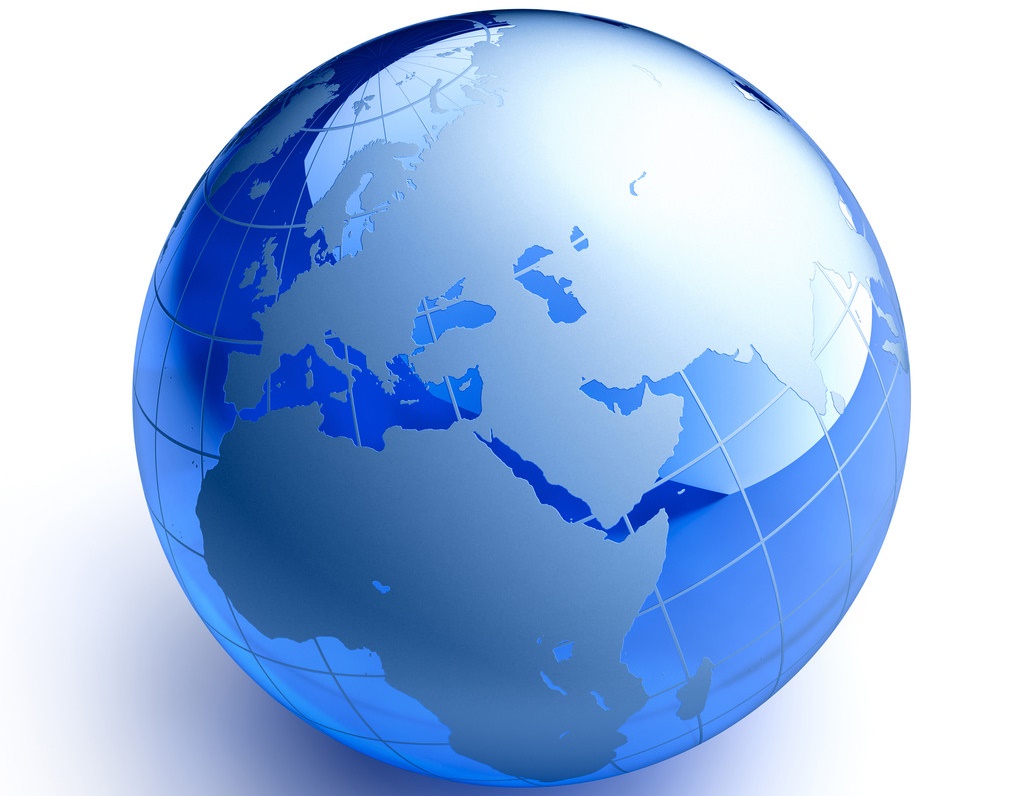 5.4 来自地球的力
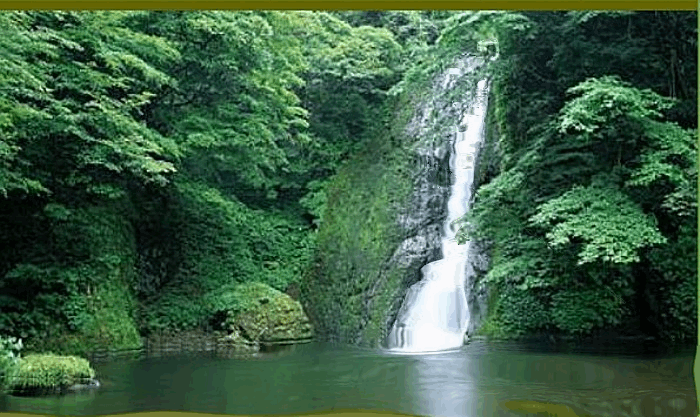 水为什么会往低处流？
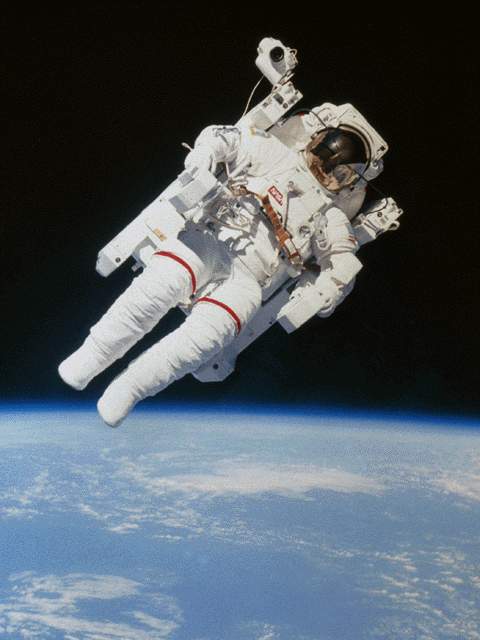 宇航员为什么能在太空中飘着,而不向地面下落?
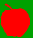 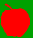 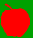 为什么成熟的苹果总是落向地面？
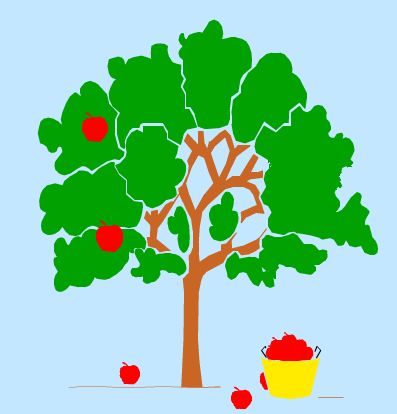 重力：
地面附近的物体由于地球的吸引而使物体受
到的力叫          。
重力
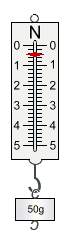 一、 重力的大小
1、物体所受重力的大小简称为物重
符号：G表示
2、物体所受重力的大小可以用弹簧测力计来测量
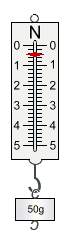 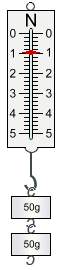 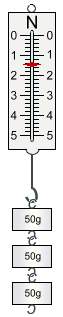 探究物重跟物体质量的关系
实验数据记录表格：
0.5
10
1
10
1.5
10
分析总结：
正比
1、物体受到的重力大小跟它的质量成                。
G
g
=
m
2、重力/质量=9.8N/Kg，是个定值。
       用字母g表示，g=9.8N/kg。
G = mg
3、g表示的物理意义是：
质量为1千克的物体，它所受到重力大小为10N
例题
某水平面上物体的质量为50千克，它所受的重力是多少牛？
(g=10N/kg)
解： G= mg=50kg×10N/kg=500N
答:该物体所受的重力为500N。
二、重力的方向
竖
直
向
下
重力的方向总是竖直向下的。
知识拓展：
重力的方向指向哪里？
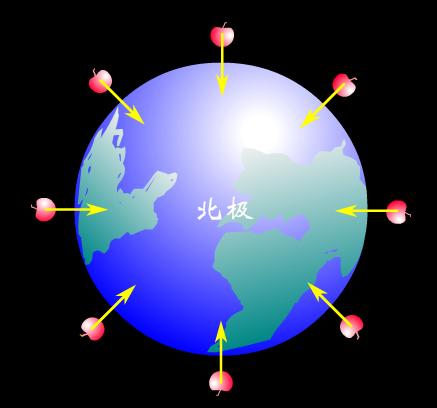 地心
重力的方向指向地心
重力的方向总是竖直向下的
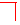 压力F
垂直斜面向下
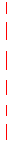 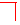 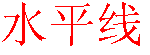 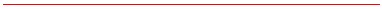 重力G       竖直向下
应用：
重锤线
水平仪
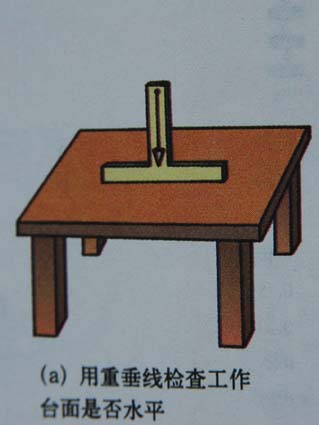 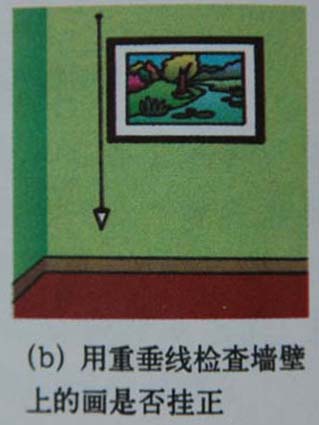 二、重力的作用点
重心
定义：重力在物体上的作用点叫做重心．
1.形状规则、质量分布均匀的物体的重心就在它的几何中心
粗细均匀的棒的重心在它的中点
方形薄木板的重心在两条对角线的交点。
球的重心在球心
2.不规则小物体的重心
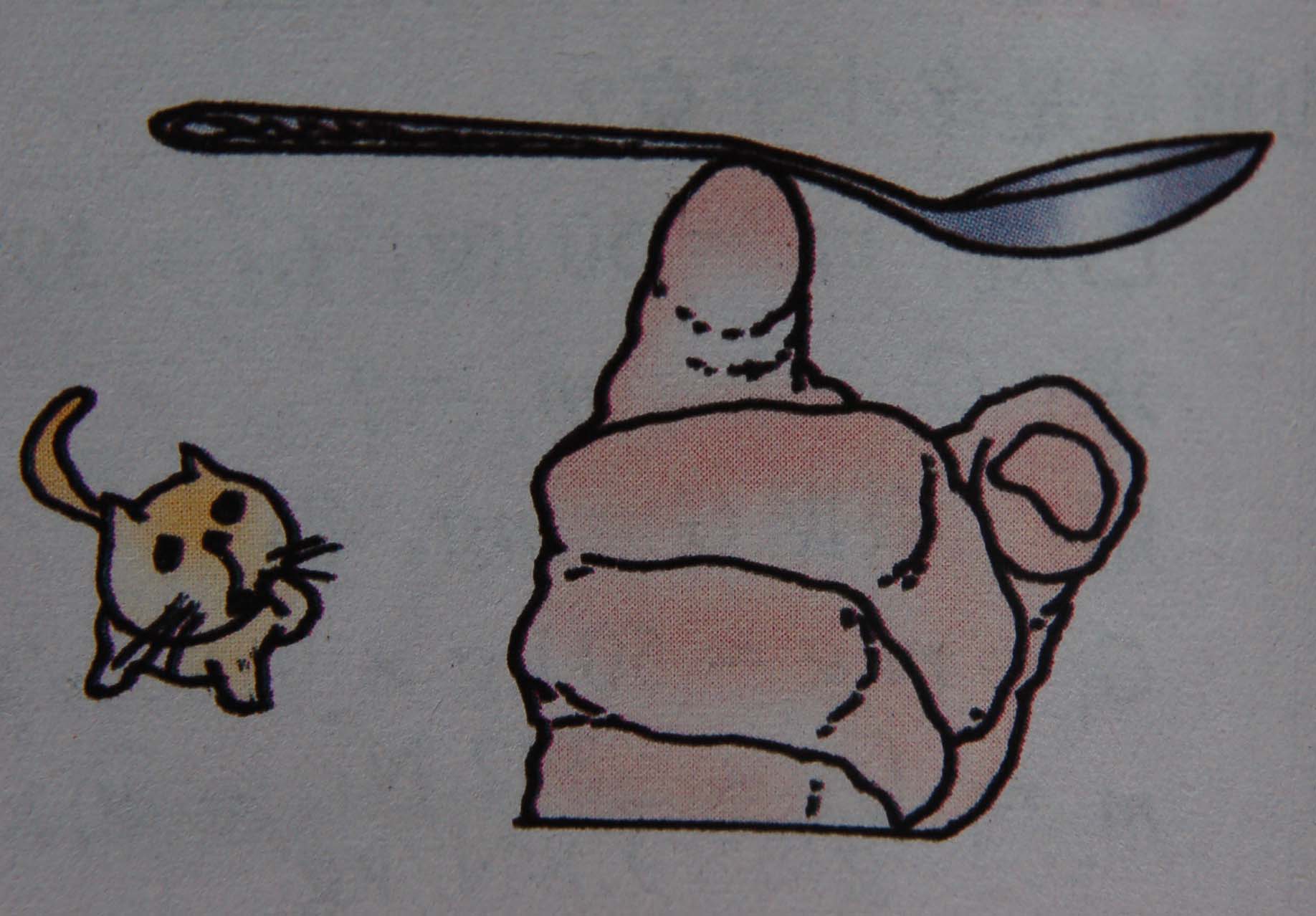 支撑法
[Speaker Notes: 本资料来自于资源最齐全的２１世纪教育网www.21cnjy.com]
悬挂法
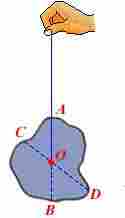 质量不均匀、外形不规则物体的重心可以用悬挂法确定．
巩固练习：
例：用力的示意图表示物体受到的重力为20N
G=20N
G—重力—牛顿（N）
G=mg
m—质量—千克(kg)
课堂小结
1.重力：
由于地球的吸引而使物体受到的力，符号G
物体所受的重力与物体的质量成正比。
2.重力的大小：
3.重力的方向：
竖直向下
垂直于水平面向下
4.重力的作用点：
重心
巩固练习
1、 从山坡公路上滑下来的汽车，在滑行过程中，受到的重力 （    ）
C
A.大小不变，方向变化
B.大小增大，方向不变
C.大小不变，方向不变
D.大小减小，方向变化
2、 踢出去的足球，若不计空气的阻力，那么足球的受力情况是 （    ）
A
A.只受重力的作用
B.受踢力和重力作用
C.受到一个沿飞行方向的踢力作用
D.不受力的作用
3、 如果一切物体受到的重力都消失了，那么，下列哪些现象将会发生？  （        ）
AC
A.水装在漏斗里可以做到滴水不漏。
B.玻璃杯掷到墙上仍然完好无损。
C.鸡毛和沙粒都可悬浮在空气中。
D.一切物体的质量都为零。